1. Instruction使用 請看PDF
2. 可用的reg如右圖 , 一般寫ABI name

注意事項:  假設有fuction A , B  ,C 
且 形式為  A call B  call C

A ,B中都使用了:
reg t0 (屬於caller) 
reg s2 (屬於callee)

那麼在A中，當A call B 時
他需要存 reg t0  (用sp存)
而不需要存reg s2  (B如果用到 B會幫A存)

同理
在B中，當B被A call 但他也call C時
他也需要存 reg t0  (用sp存)
而不需要存reg s2  (C如果用到 C會幫B存)

存法在下一頁
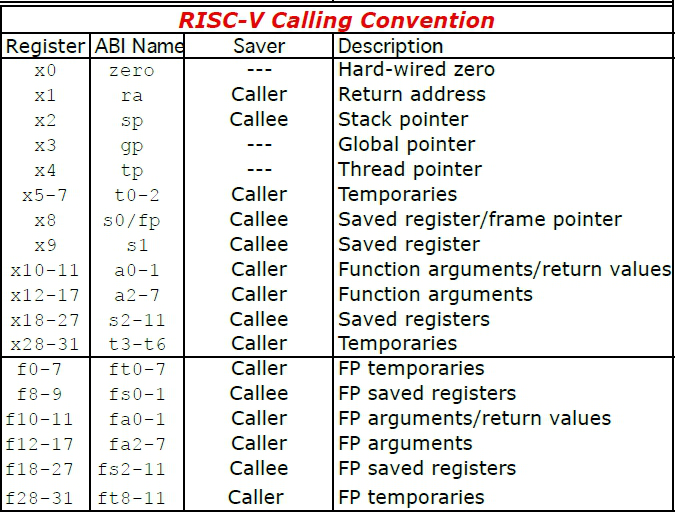 舉裡來說 在 fuc A中: 使用t0, t1 (caller)   s2 (callee)

XXXX code XXXX 🡪 我要呼叫B了
先存好 caller type reg (不然B有可能會改到)

addi  sp, sp , -16  (-16代表存2ㄍ sp指向stack address最高位) 
sd   t0 ,  0(sp)  //把t0存到0(sp)
sd   t1 ,  8(sp)  //把t1存到8(sp)

叫B (注意有固定形式 x1=ra)

jal  x1 , B   (x1 🡪 PC +4 就是現在位置的下一行) (下頁有重點)

叫完之後把 caller type reg 值恢復 

ld  t0 ,  0(sp)  //把0(sp)存回t0
ld   t1 ,  8(sp)  //把8(sp)存回t1
addi  sp, sp , 16  (恢復stack 為最高位 避免浪費)

Note 1 : 不用存s2 反正 如果B有用到他需要負責存(也就是A call 完之後 s2的值會跟A call 前一樣)
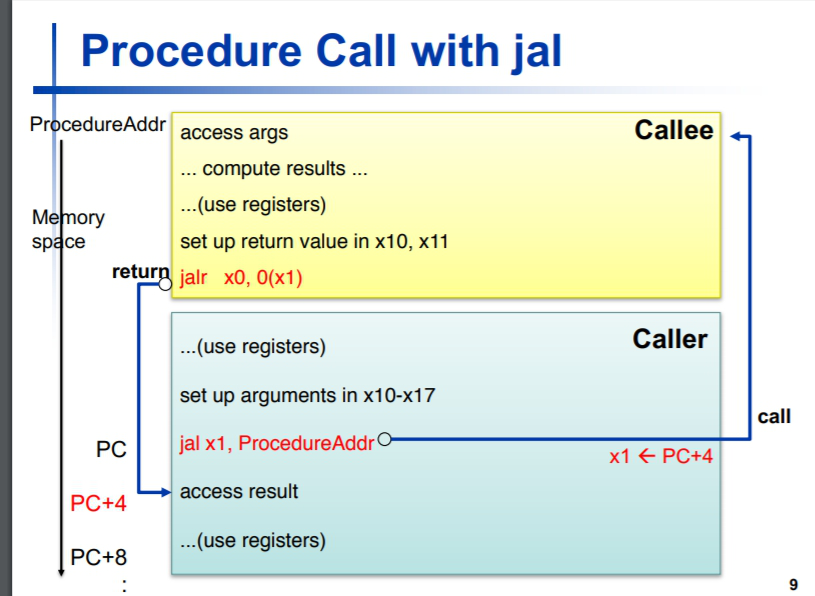 Note 2 : 以上都是約定成俗的習慣，但如果你確定B、C都沒用到 t0,t1當然你也可以不要存
在B裡面 (被A call 的 )
XXXX code XXXX

最後做完我要回A了 🡪 A在哪? 在x1 = ra

所以在B的最後會寫出:

jarl x0 , 0(x1) =  ret =  jr ra  (三種寫法都一樣 回到x1所指的位置)

注意注意  : 如果你B在結束前又call C 
jal  x1 , C  (那很抱歉你的x1就被蓋掉了妳回不去A了 幫你QQ)

所以請記得先存x1 (在B中)
addi  sp, sp , -8
sd  x1 , 0(sp)
jal  x1 , C
sd  x1 , 0(sp)
ld  x1 , 0(sp)
addi  sp, sp , 8
下一頁開始part A
Part B說明
PART A : 把下面這個用組合語言寫出來
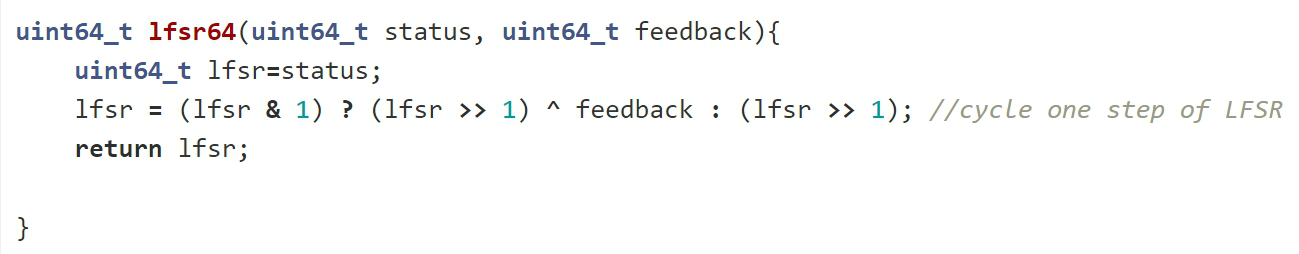 1. a ? b : c  🡪 a = 1 時執行b 否則執行c
 2. a 是 lfsr&1 . b是 (lfsr>>1)^feedback . C是(lfsr>>1)
 


 下一頁
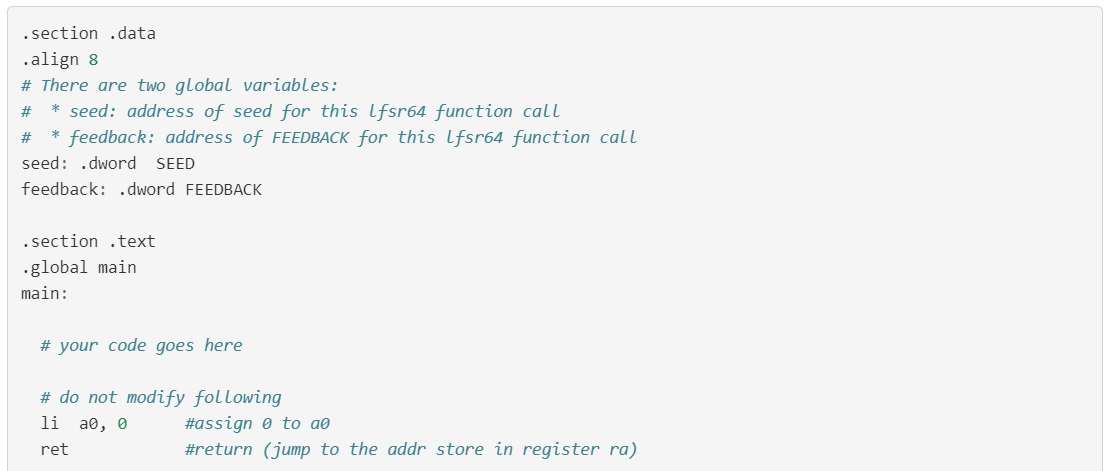 注意事項 (seed = status、feedback = feedback)

取得 seed , feedback

法一 : 
ld  t0 , seed  (小寫)   此時t0是seed這個address位置得值
ld  t1 , feedback         此時t1是feedback這個address位置得值

法二:  🡨 拜託用這個 等等你就知道為啥
la 即 load address
la t0 , seed           此時t0是seed這個address本身
la t1 , feedback    此時t1是feedback這個address本身
ld  t2 , 0(t0)          此時t2是seed這個address位置得值
ld  t3 , 0(t1)          此時t3是feedback這個address位置得值

2. 存result 到 seed (是個address) , 假設result = t5
用法二時 :
sd t5 , 0(t0)   [只有這樣會成功]

用法一時 :
sd t5 , t0   [失敗]  🡪 法一存不進去
sd t5 , seed   [失敗]
sd t5 , 0( seed)   [失敗]  🡪 拜託我也不知道為啥不過不要問我喔
Code 寫這邊
其他我也看不懂不好意思
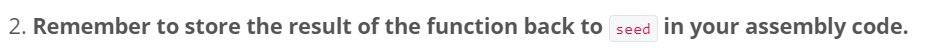 PART B :重寫lfsr64 還有 generate_maze
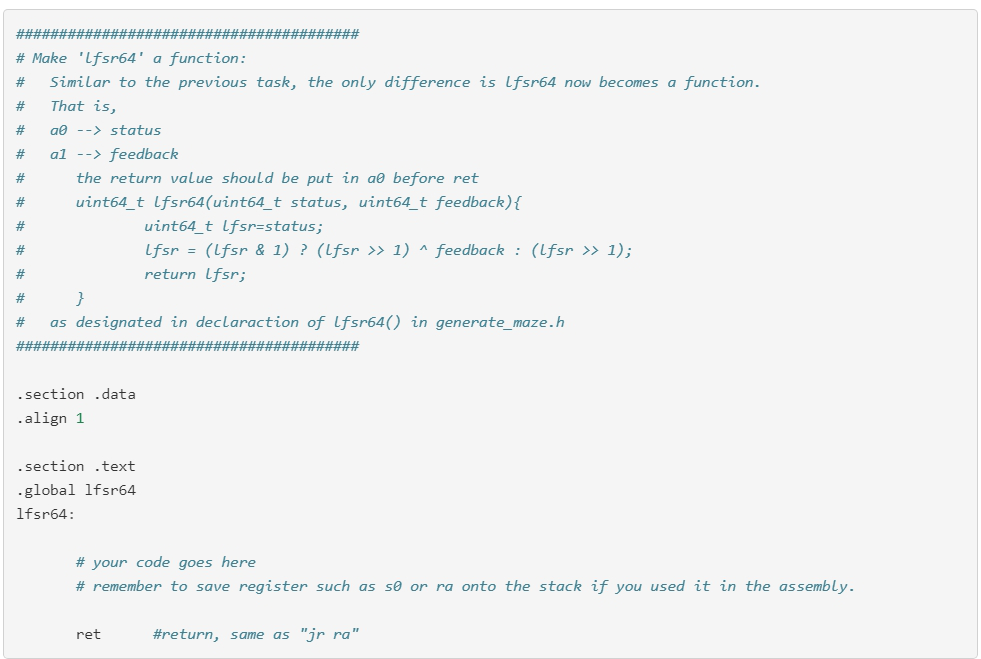 跟剛剛part A一樣
但是直接把a0當作 status = seed , a1 當作feed back
所以不用ld , 最後把要return的值 assign 給a0就好

sd  a0 , result 

Note : a0 ,a1 是 caller type 所以你也不用幫call lfsr64的fuc存
他們在call lfsr64的時候會自己存，然後你也沒call 其他人 所以都不用管 可以亂蓋調a0 a1的值(最後要assign 給a0)
Code 寫這邊   Reg用t0~t6 (caller type)就好 這樣不用存
因為lfsr64不會再叫其他人了，所以他不用存t0~t6
PART B :generate_maze 一言難盡 🡪 這我真的無法 
只能提醒你們幾點(你們自己看我的CODE啦  然後啥時換我躺啦)


1. Fuction input =a0 ,a1 , a2 …  / output[即return值]=a0 按照順序排列
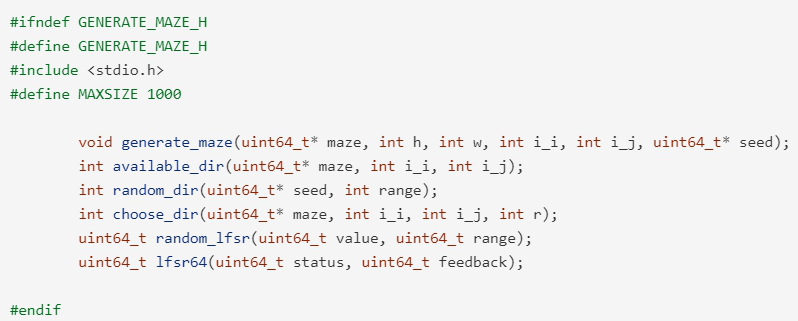 maze = a0 ,h=a1 ,w=a2,  i_i= a3 , i_j =a4 , seed =a5
maze = a0 , i_i= a1 , i_j =a2    return 值為a0
maze = a0 , i_i= a1 , i_j =a2 , r =a3 return 值為a0
看下一頁
所以 請記得
先存好 a0~a5 x1**   (用sp)
把maze丟到a0 , i_i丟到a1 , i_j丟到a2
呼叫  jal x1 , available_dir
呼叫完後先把a0(=range)存好,再視情況(
      看下個fuc會用到啥) assign 值給a0~…..(同第2.)
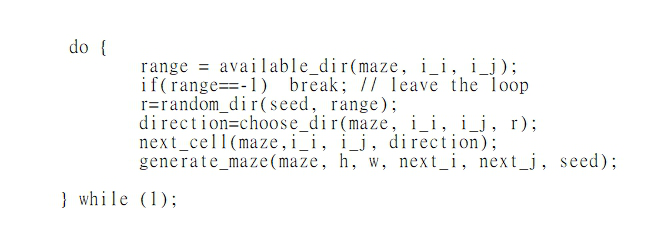 NOTE : 每次call fuction x1都會被改到
所以請每call 一次 generate_maze就存一次x1  (jal x1 , available_dir這種不用)
只有 jal x1 , generate_maze才要 (但是存的地方請在一開始就存 -> 不知道我說啥的看code)


我要躺啦我不管啦我程式很爛ㄟ…….你們快點做事我要打LOL